Conceptual Business Model
Is centered on capabilities, summarizes the strategic aspirations of the investment proposal and positions it within a broader enterprise ecosystem. 
By developing a conceptual business model and having the client review and “approve” it, you will ensure that you understand the proposal and properly describe it using enterprise building blocks. 
The CBM can then be used to make connections to other areas and initiatives that might be overlapping with this one.
The Conceptual Business Model in a nutshell
When?
Initial draft produced in Stage 1, as part of the Concept case review; revised & finalized early Stage 2 based on Gate 1 decisions and inserted into the Business Case
Not systematically produced for every projects – only when the scope and/or business complexity and/or enterprise potential justify it
Why?
The CBM is a scoping diagram that provides a simple, at a glance representation of the business components and features in scope of the project
A tool to help shape the business investment (Stage 1) and frame the business requirements, Option Analysis and Conceptual Solution Design (Stage 2)
What? A 1-page visual answering those key questions:
Who are the key players/stakeholders involved in the scenario?
What are the main business activities / capabilities in scope? (Stage 1)  
What are the channels involved? (Stage 2)
What is/are the core service/functional flow(s) and information concepts? (Stage 2)
Who? Consumed by: 
Executives – to support early decision-making or to provide quick information and insight on the project
Project manager and team - to help frame and structure the high-level business requirement document
Business Analyst (from the Program and IMSD) – to help prioritize business requirements and validate potential solution options
How? (approach notes and principles)
What’s out of scope is as important as what’s in scope
Keep it simple and high-level
Minimal or no reference to IT
EXAMPLE 
TEMPLATE
EXAMPLE 
TEMPLATE
Project Title - Conceptual Business Model (Stage 1)
The intention of this project is to … data … into …. location. Problem/Opportunity statement (1-2 lines max), benefit statement (1 line max).
BUSINESS CAPABILITIES
OUTPUTS
STAKEHOLDERS
Internal Stakeholders
Stakeholder A
Stakeholder B
Stakeholder C 

External Stakeholders
Stakeholder A
Stakeholder B
Stakeholder C
7.0 Information & Data Management
7.1. Information Life Cycle Management, especially:
7.1.2. Information Collection, Creation, Receipt, and Capture 	7.1.3. Information Organization
7.1.4. Information Use and Dissemination  	7.1.5  Information Maintenance, Protection and Preservation
Measurable Benefit #1
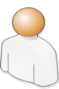 Capability Display Example
Measurable Benefit #2
Measurable Benefit #3
BUSINESS FUNCTIONS (Application Needs)
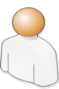 Data Collection and Capture
Data Harvesting / Ingestion / Scraping
Data Integration and Exchange
Extract, Transformation and Load (ETL)
File Transfer
Data Storage, Preservation & Protection
RepositoryManagement
Data Analytics
Reporting, Visualization & Publishing
Business Function Display Example
OUTCOMES
Expected Outcome #1
ENTERPRISE OPPORTUNITIES
Expected Outcome #2
Examples:
- Opportunity to leverage  Microsoft Azure Platform and new technologies (i.e. Azure Cloud technologies (Azure Data Lake Storage, Azure Data Factory, Azure Databricks, Azure SQL) for data storage, processing, and database storage )
- Opportunity to leverage the PowerBI platform for data visualization and dissemination; 
- Opportunity to leverage access for external parties into consuming the reporting platform (Data Portal), through a secure authentication and authorization mechanism in AAD and Power BI. Could be leveraging PowerApps for the Portal and related workflow automation
Expected Outcome #3
Notes:
A
B
Document title   version/Gcdocs#    Last modified Date
EXAMPLE 
TEMPLATE
EXAMPLE 
TEMPLATE
Project Title - Conceptual Business Model (Stage 2)
The intention of this project is to … data … into …. location. Problem/Opportunity statement (1-2 lines max), benefit statement (1 line max).
Core Business PROCESSES and Capabilities
CHANNELS
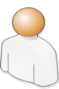 Responsible teams
Example: via standardized spreadsheets and a secure file drop 
Example: Though a secure web form interface
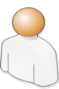 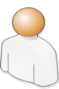 Publish
Analyze and report
Receive, collect,scrape data
Extract, Transform, Load
Host and access (int. & ext.)
Departments/ Organization(s)
Which stakeholders?
7.1.2. Information Collection, Creation, Receipt, and Capture
7.1.3. Information Organization
7.1.4. Information Use and Dissemination
Capability Display Example
Insert Symbol
7.1.5  Information Maintenance, Protection and Preservation
Internet and/or other sources of gathering or displaying data
Example: Scraping
Master Business Entities
[Organization]
[Organization]
[Location]
BUSINESS FUNCTIONS (Application Needs)
Data Analytics
Reporting, Visualization & Publishing
Authentication & Authorization
Data Storage, Preservation & Protection
Data Harvesting / Ingestion / Scraping
Extract, Transformation and Load (ETL)
File Transfer
Business Function Display Example
Enterprise solutions and standards in scope:
Excel templates
SQL Server
PostgreSQL?
PowerBI
PowerApps?
Azure AAD
Liquid File
Azure Data Factory
Azure Databricks
Azure Data Lake Storage
Azure SQL
Additional proposed solutions:
Document title   version/Gcdocs#    Last modified Date